But without faith it is impossible to please Him, for he who comes to God must believe that He is, and that He is a rewarder of those who diligently seek Him.
Hebrews 11:6
Objective Faith Subjective Faith
Objective FaithWhat I believe; the body of information I consider to be authoritative; involves my ability to read, comprehend, reason, analyze and conclude; academic
Subjective FaithUsing what it is that I believe; applying what I believe to how I go about living daily
But without faith it is impossible to please Him, for he who comes to God must believe that He is (OBJECTIVE), and that He is a rewarder of those who diligently seek Him (SUBJECTIVE).
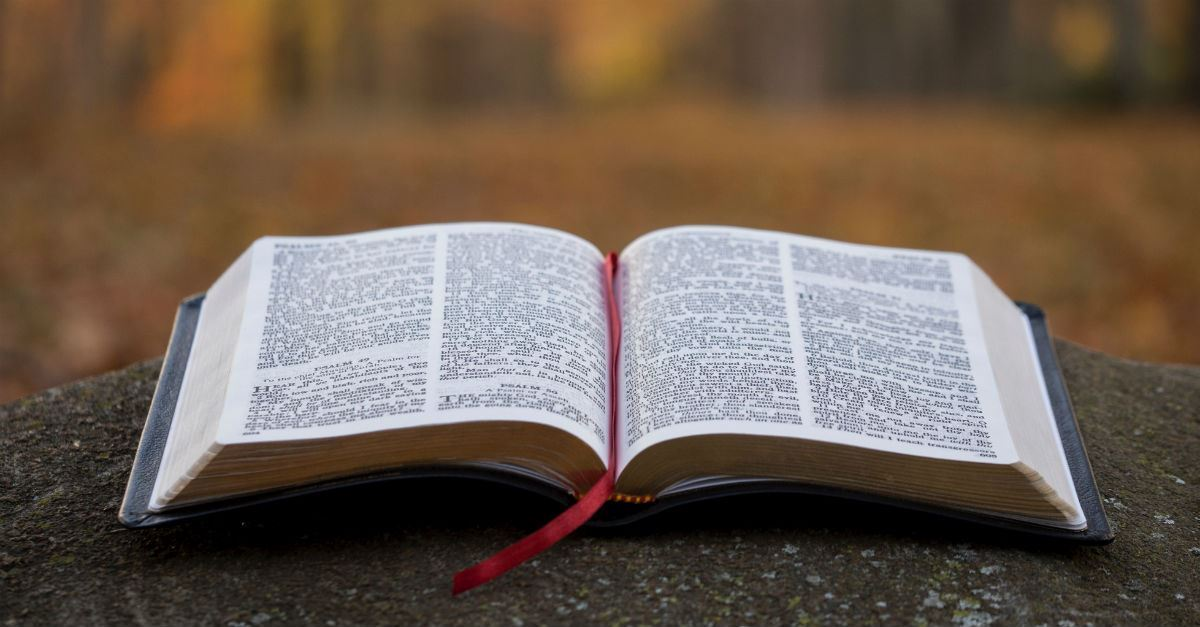 The Faith
(Objective; Divine)
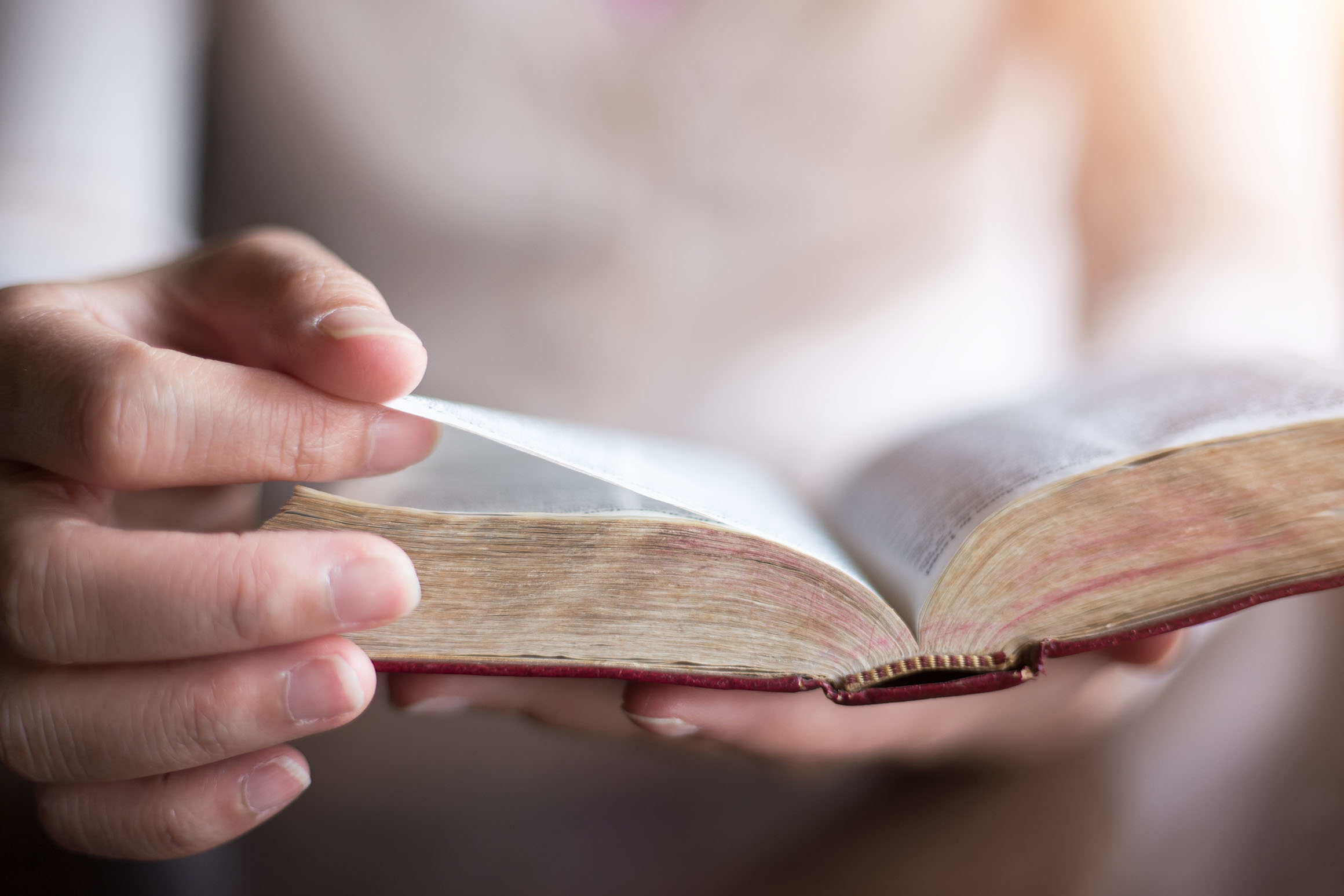 My Faith
(Subjective; Human)
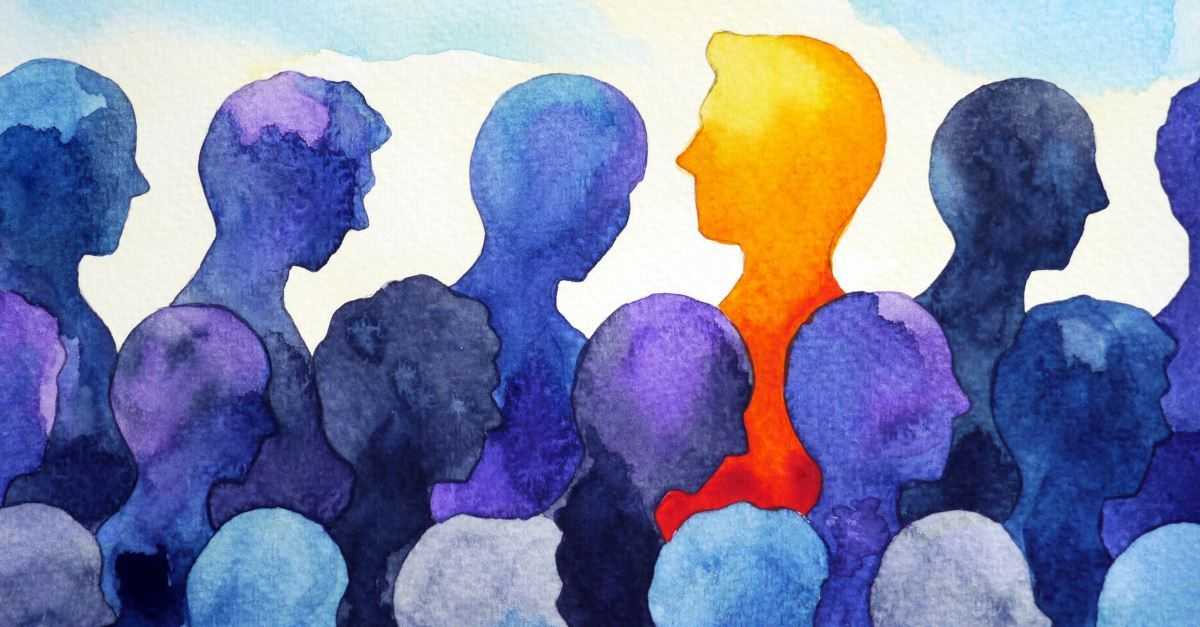 Your Faith 
(Subjective; Human)
The FaithMy FaithYour Faith
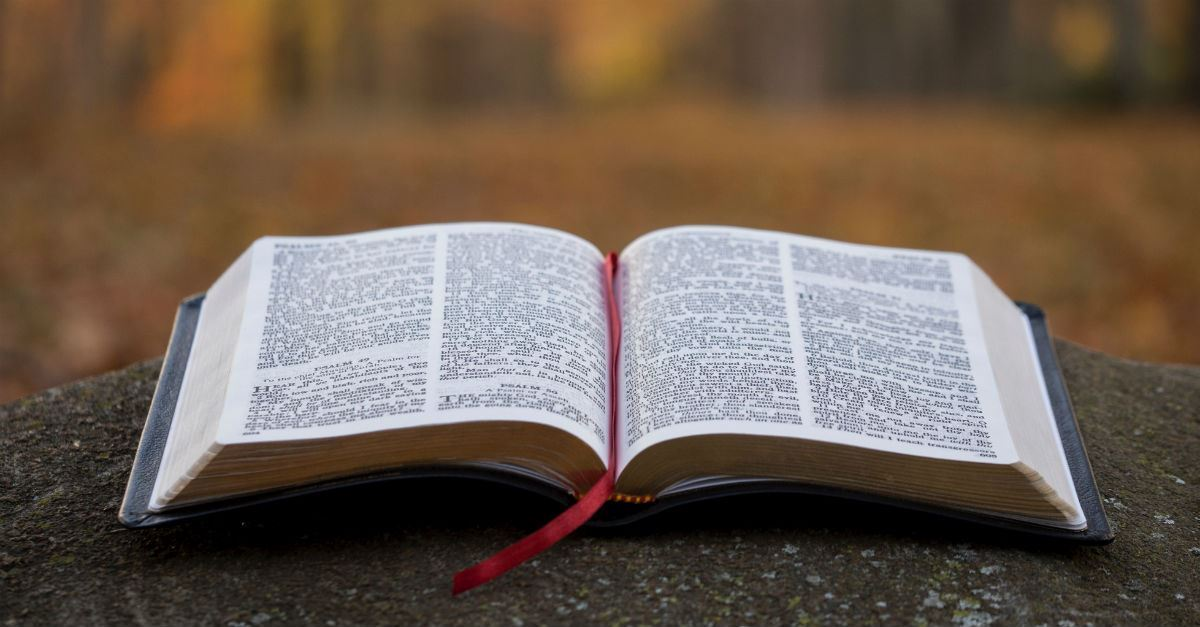 The Faith
Beloved, while I was very diligent to write to you concerning our common salvation, I found it necessary to write to you exhorting you to contend earnestly for the faith which was once for all delivered to the saints.
Jude 3
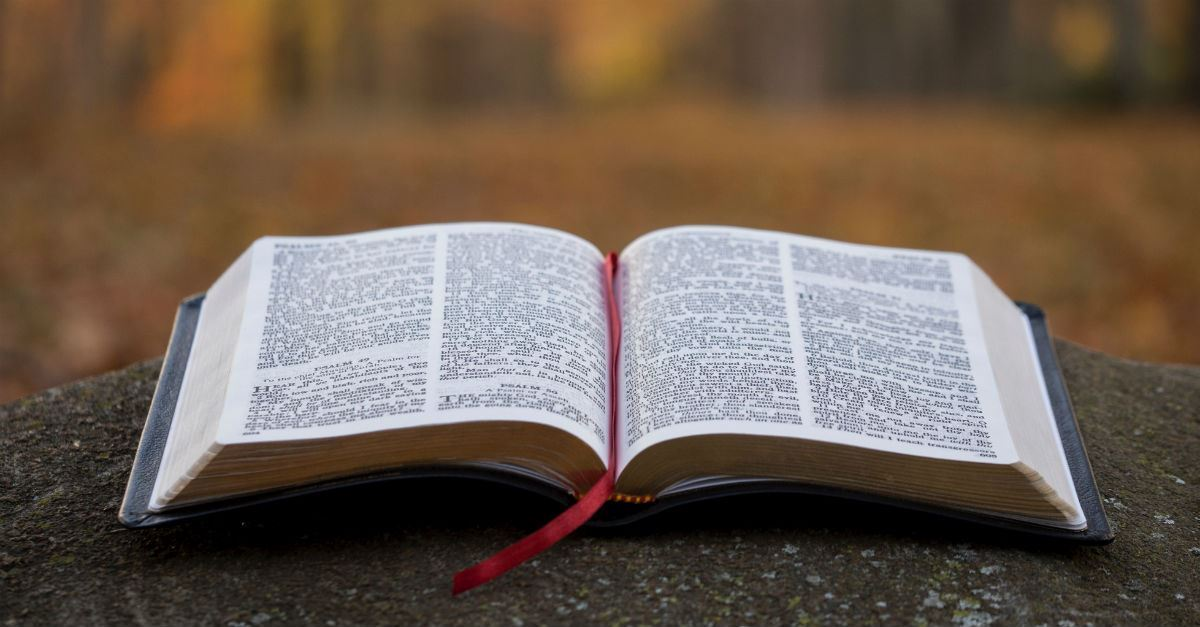 The Faith
All Scripture is given by inspiration of God, and is profitable for doctrine, for reproof, for correction, for instruction in righteousness, that the man of God may be complete, thoroughly equipped for every good work.
2 Timothy 3:16-17
Does God have a right 
to tell me 
what to believe 
and how to live?
God is the Creator
Creator made His Son, King
Spirit revealed King’s word
Men received Spirit’s words
Jude 5-7
5 But I want to remind you, though you once knew this, that the Lord, having saved the people out of the land of Egypt, afterward destroyed those who did not believe. 6 And the angels who did not keep their proper domain, but left their own abode, He has reserved in everlasting chains under darkness for the judgment of the great day; 7 as Sodom and Gomorrah, and the cities around them in a similar manner to these, having given themselves over to sexual immorality and gone after strange flesh, are set forth as an example, suffering the vengeance of eternal fire.
Jude 11
Woe to them! For they have gone in the way of Cain, have run greedily in the error of Balaam for profit, and perished in the rebellion of Korah.
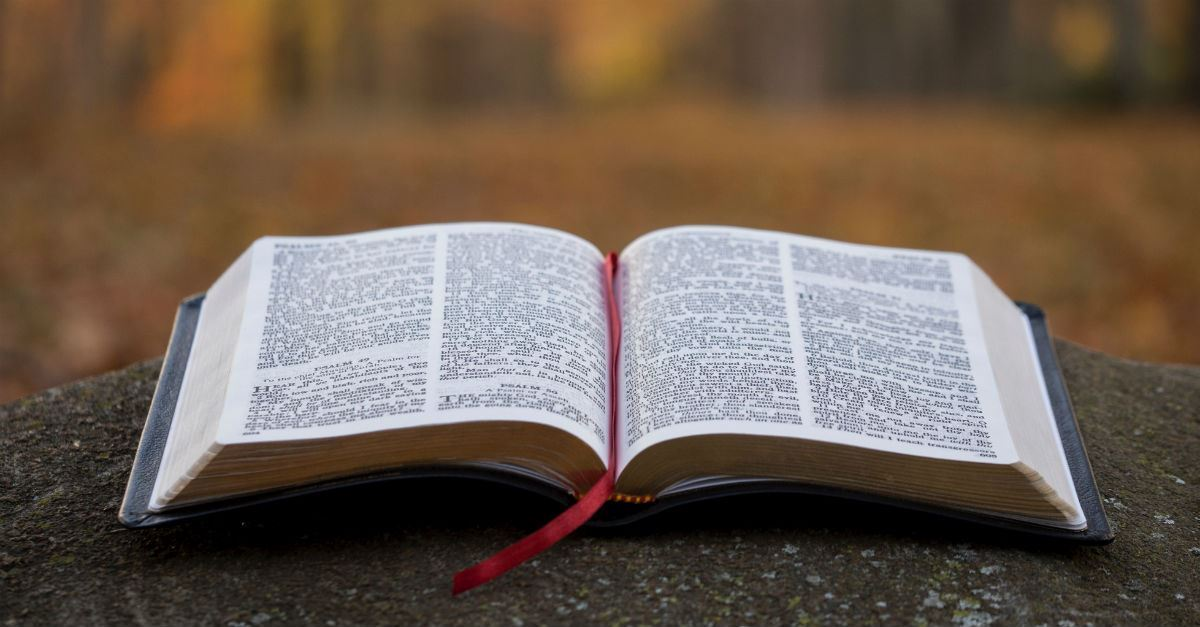 The Faith:
It’s value?
14 But you must continue in the things which you have learned and been assured of, knowing from whom you have learned them, 15 and that from childhood you have known the Holy Scriptures, which are able to make you wise for salvation through faith which is in Christ Jesus. 
2 Timothy 2:14-15
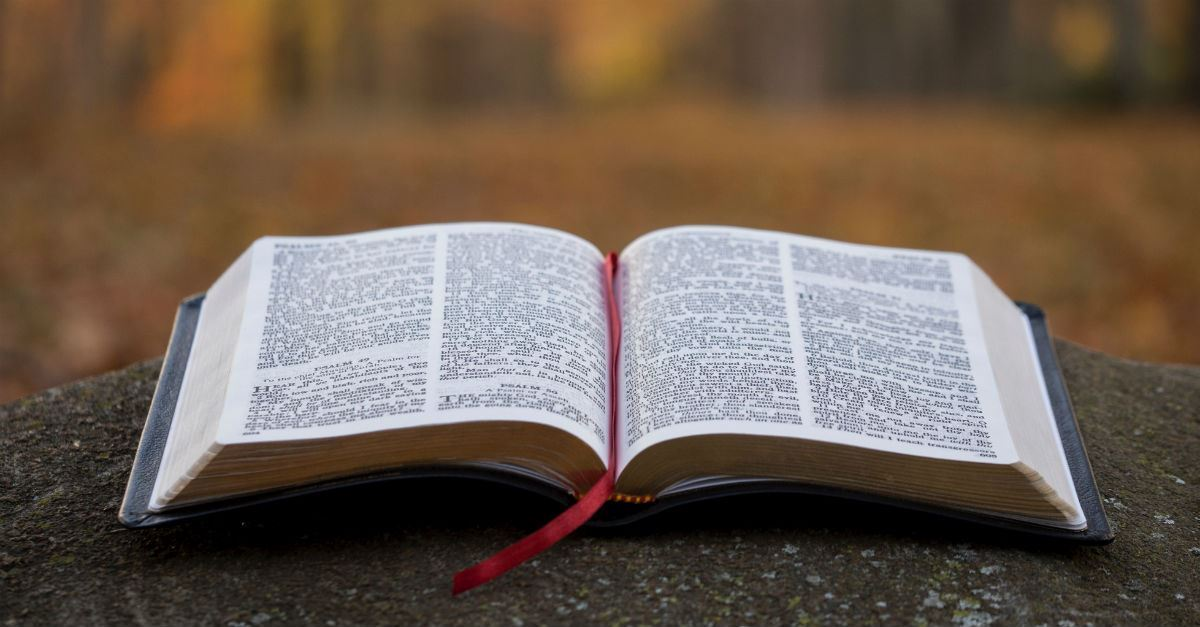 The Faith:
It’s value?
For the word of God is living and powerful, and sharper than any two-edged sword, piercing even to the division of soul and spirit, and of joints and marrow, and is a discerner of the thoughts and intents of the heart.
Hebrews 4:12
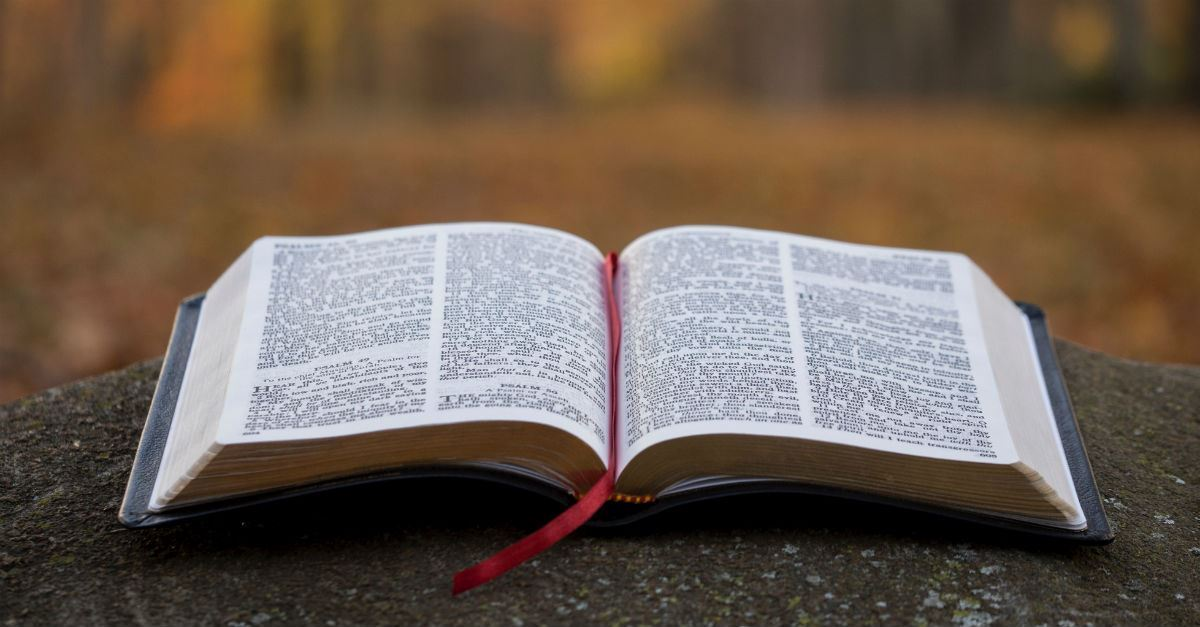 The Faith
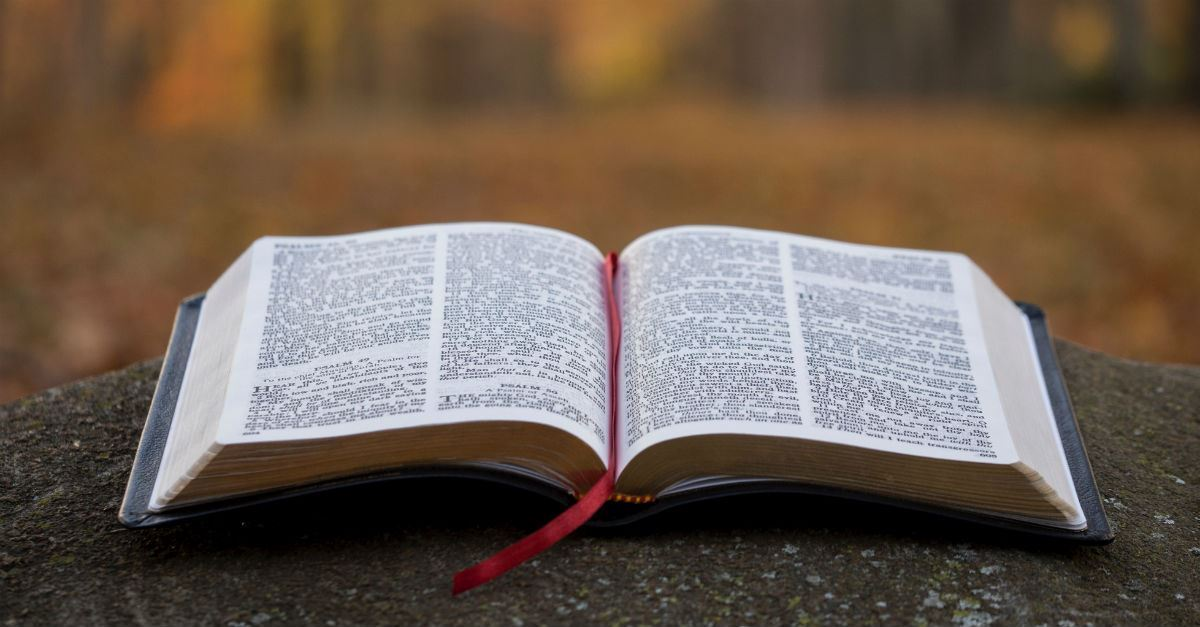 The Faith
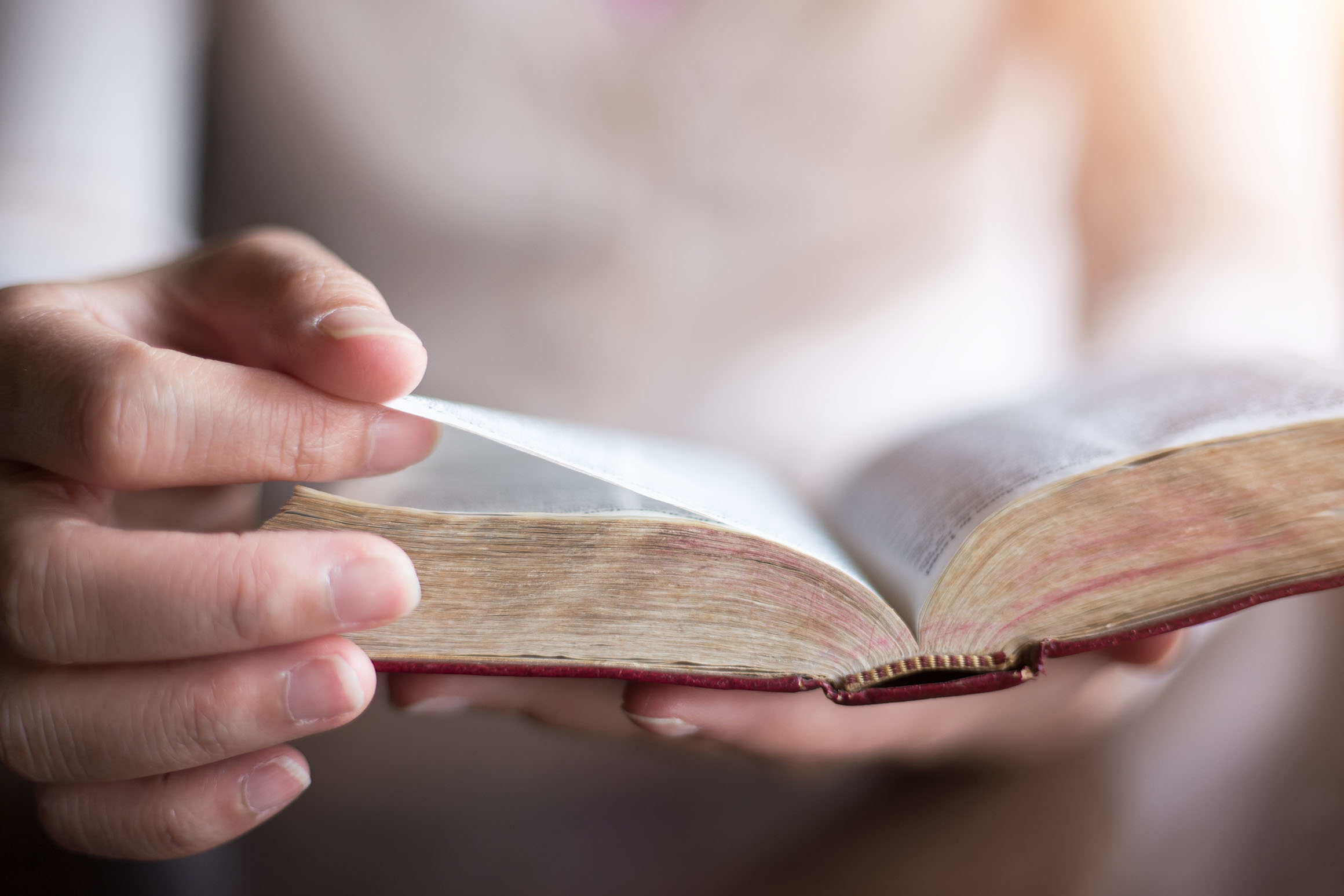 My Faith
25 And behold, a certain lawyer stood up and tested Him, saying, “Teacher, what shall I do to inherit eternal life?”
26 He said to him, “What is written in the law? What is your reading of it?”
27 So he answered and said, “‘You shall love the Lord your God with all your heart, with all your soul, with all your strength, and with all your mind,’ and ‘your neighbor as yourself.’ ”
28 And He said to him, “You have answered rightly; do this and you will live.”
Luke 10:25-28
Be diligent to present yourself approved to God, a worker who does not need to be ashamed, rightly dividing the word of truth.
2 Timothy 2:15
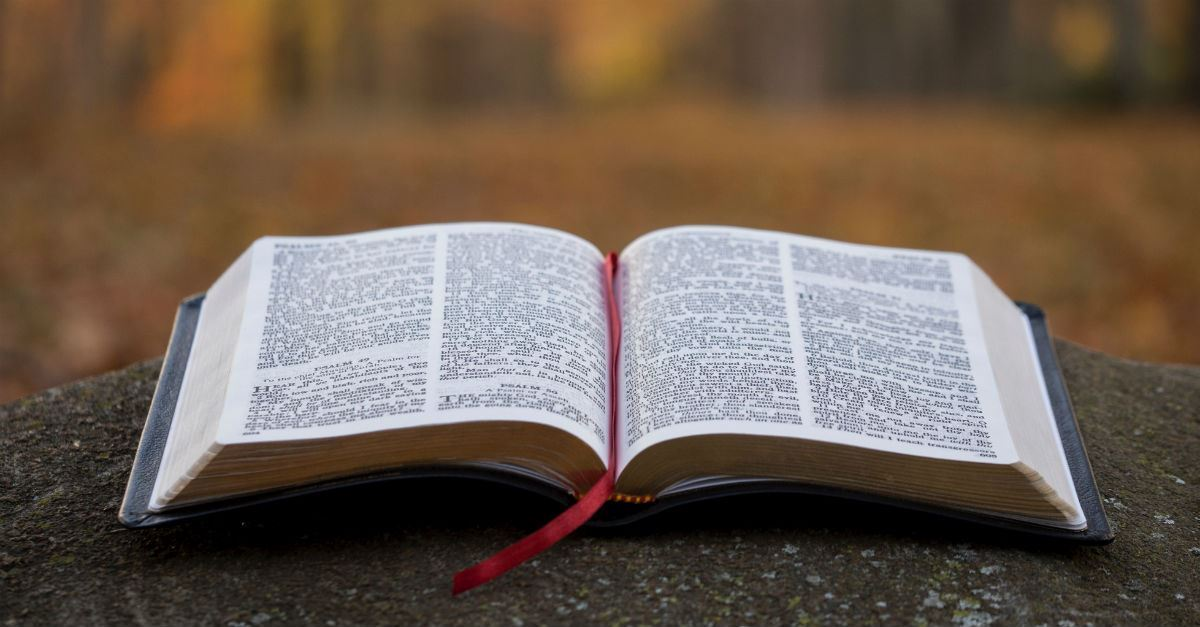 The Faith
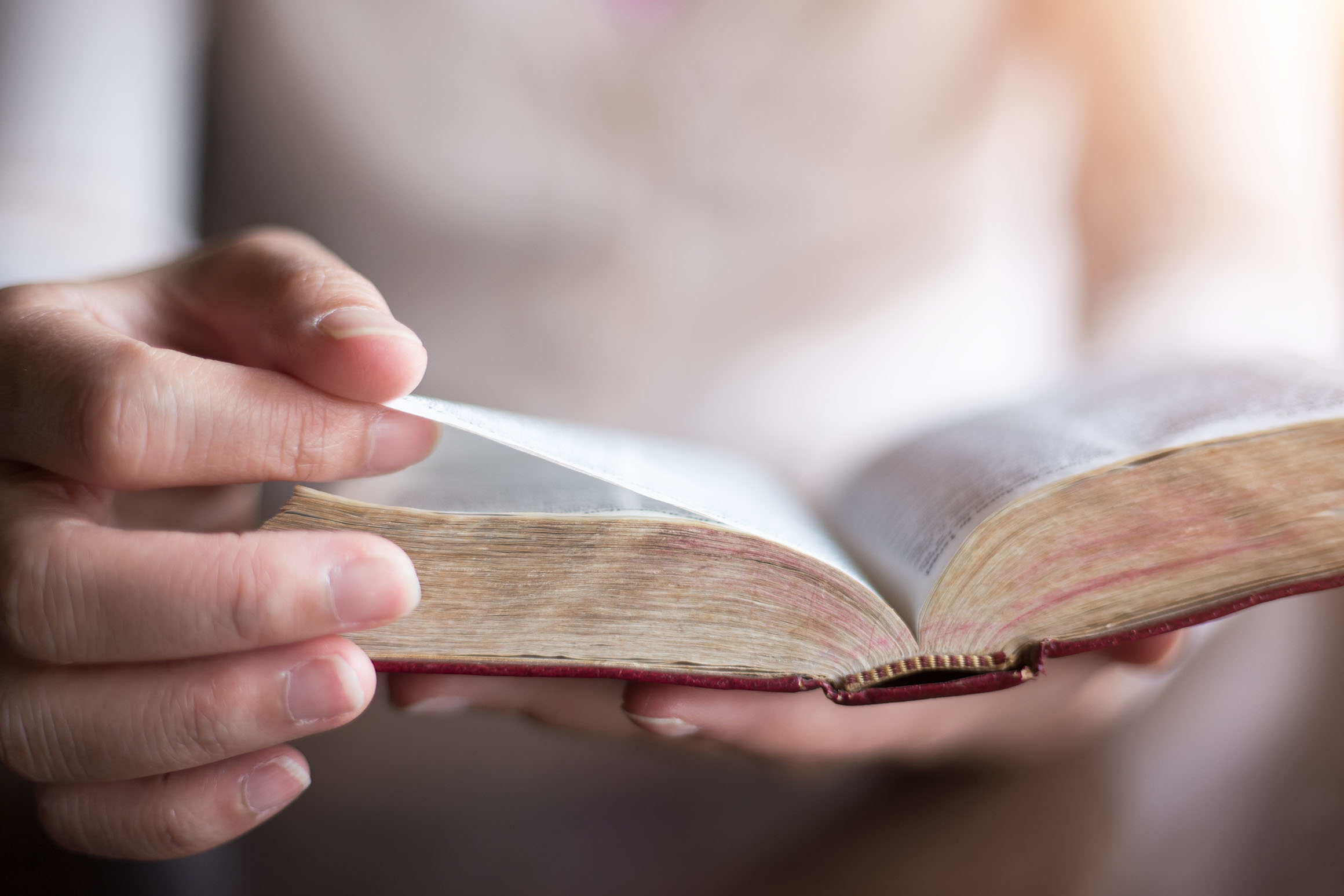 My Faith
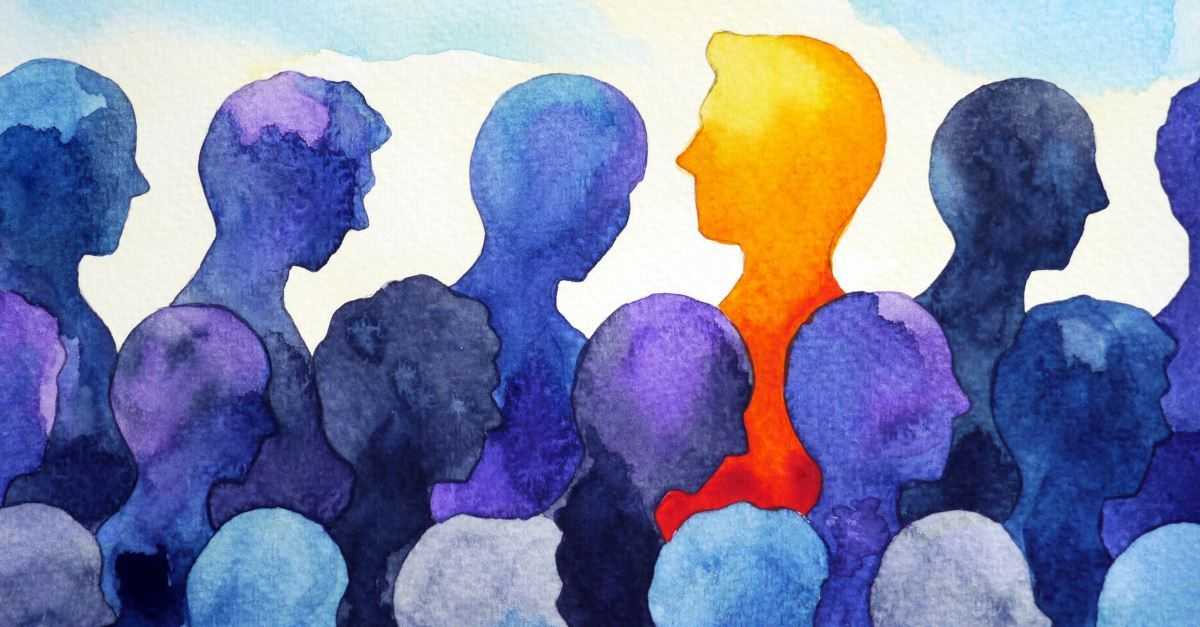 Your Faith
Step 1 - Read the words (TEXT)
Step 2 - Do what the words say (PRACTICE)
Read Acts and the Epistles, find out what the 1st century church did (individually and collectively), then do it today
The safe way to restore the NT church is to do and teach exactly what the church did and taught.
Step 1 - Read the words (TEXT)
Step 2 - Do what the words say (PRACTICE)
For this reason I have sent Timothy to you, who is my beloved and faithful son in the Lord, who will remind you of my ways in Christ, as I teach everywhere in every church.
1 Corinthians 4:17
Step 1 - Read the words (TEXT)
Step 2 - Do what the words say (PRACTICE)
Read Acts and the Epistles, find out what the 1st century church did (individually and collectively), then do it today
The safe way to restore the NT church is to do and teach exactly what the church did and taught.
Step 1 - Read the words 
(TEXT)


Step 2 - Interpret the words       	(Hermeneutics)


Step 3 - Do what the words say
(PRACTICE)
Hermeneutics: the process by which we read scripture in order to discern what is normative or required of the church (individually and collectively)  today.
Romans 10:8-13
But what does it say? “The word is near you, in your mouth and in your heart” (that is, the word of faith which we preach): that if you confess with your mouth the Lord Jesus and believe in your heart that God has raised Him from the dead, you will be saved. For with the heart one believes unto righteousness, and with the mouth confession is made unto salvation. For the Scripture says, “Whoever believes on Him will not be put to shame.” For there is no distinction between Jew and Greek, for the same Lord over all is rich to all who call upon Him. For “whoever calls on the name of the Lord shall be saved.”
Step 1 - Read the words 
(TEXT)


Step 2 - Interpret the words       	(Hermeneutics)


Step 3 - Do what the words say
(PRACTICE)
4 questions
What is involved in salvation?
Why does the NT emphasize singing?
How important is the first day of the week to a Christian?
What is the church conceptually?
When does a person get saved?
Is it wrong to use a piano in church?
Do you have to take the Lord’s supper every week?
Can we eat in the church?
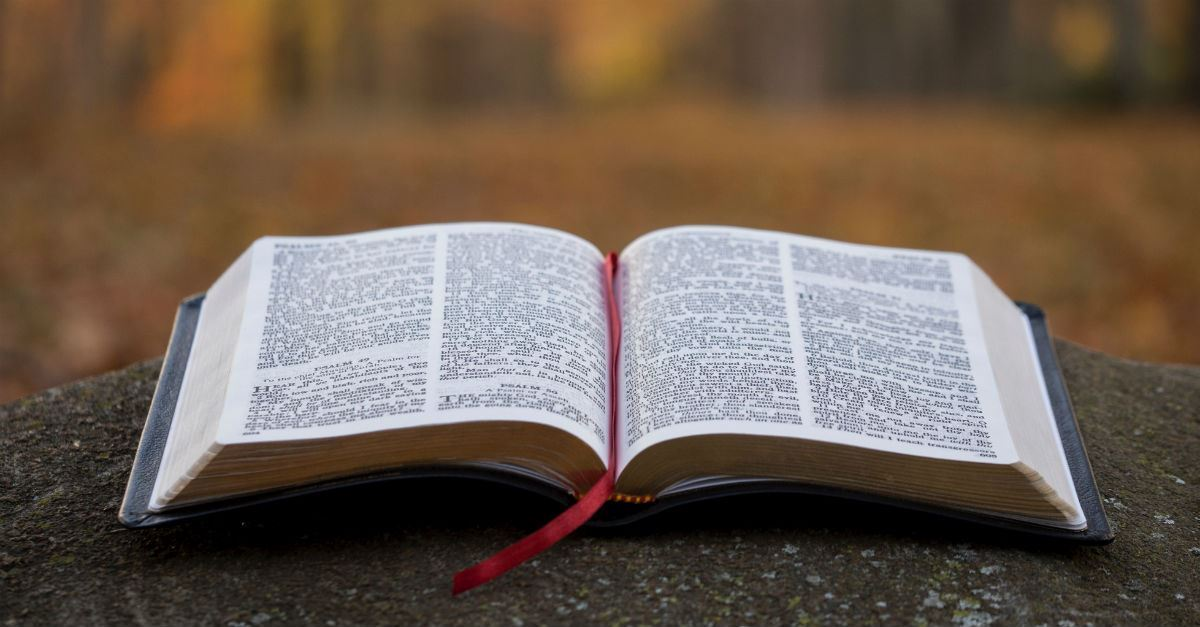 The Faith
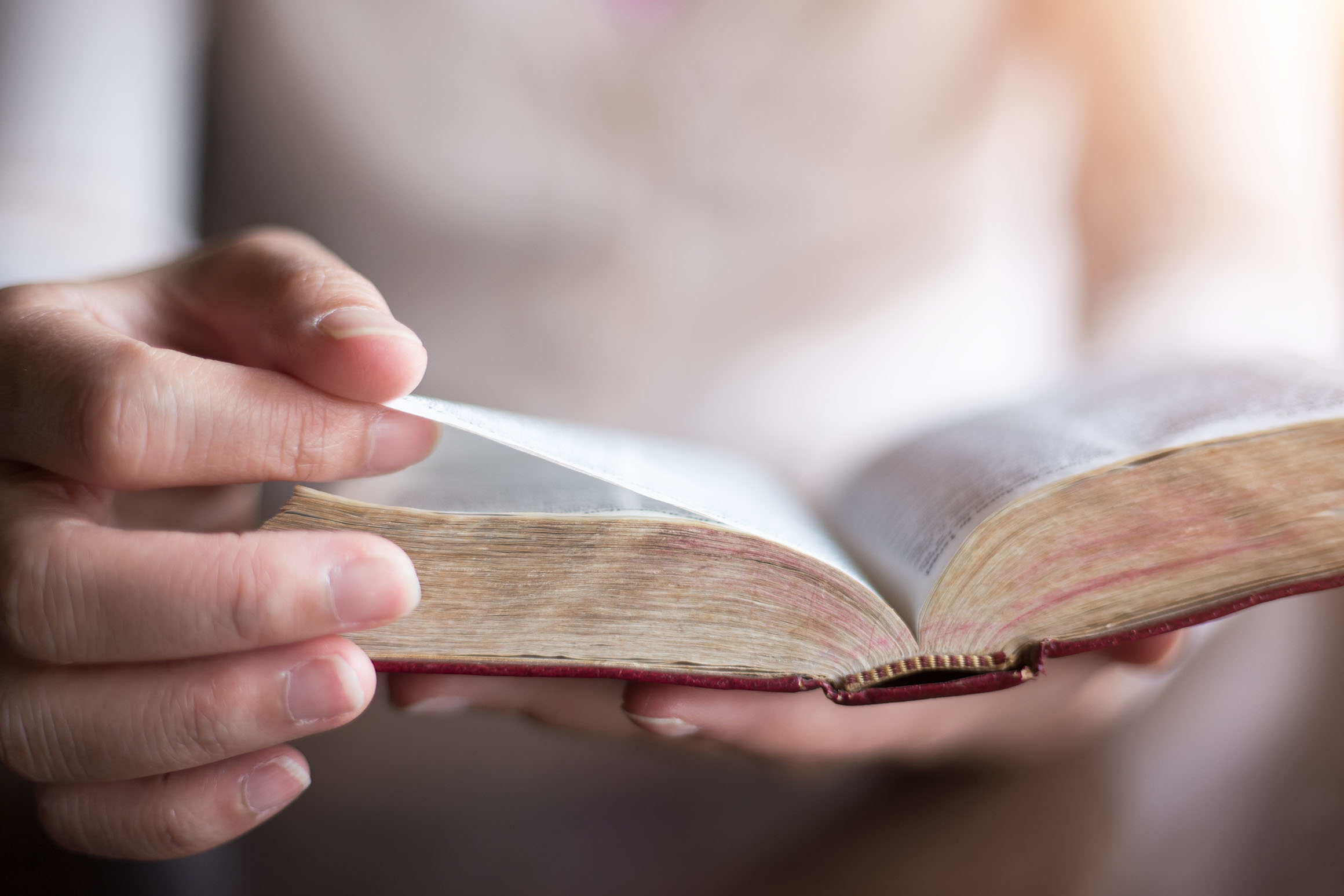 My Faith
No “collective” can have faith!
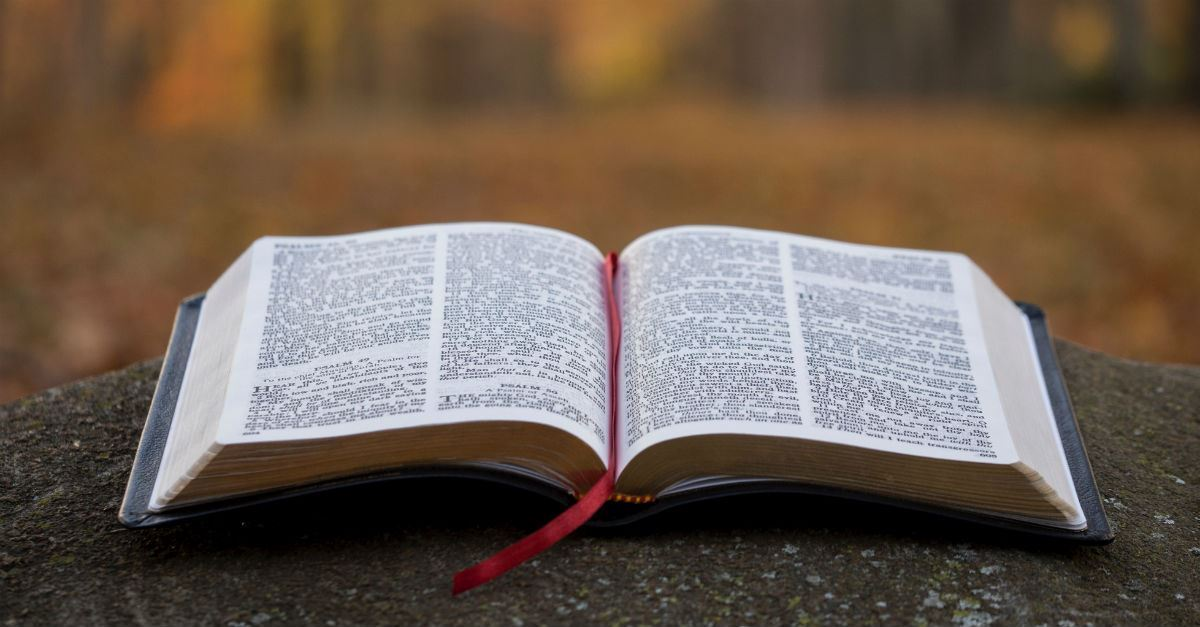 The Faith
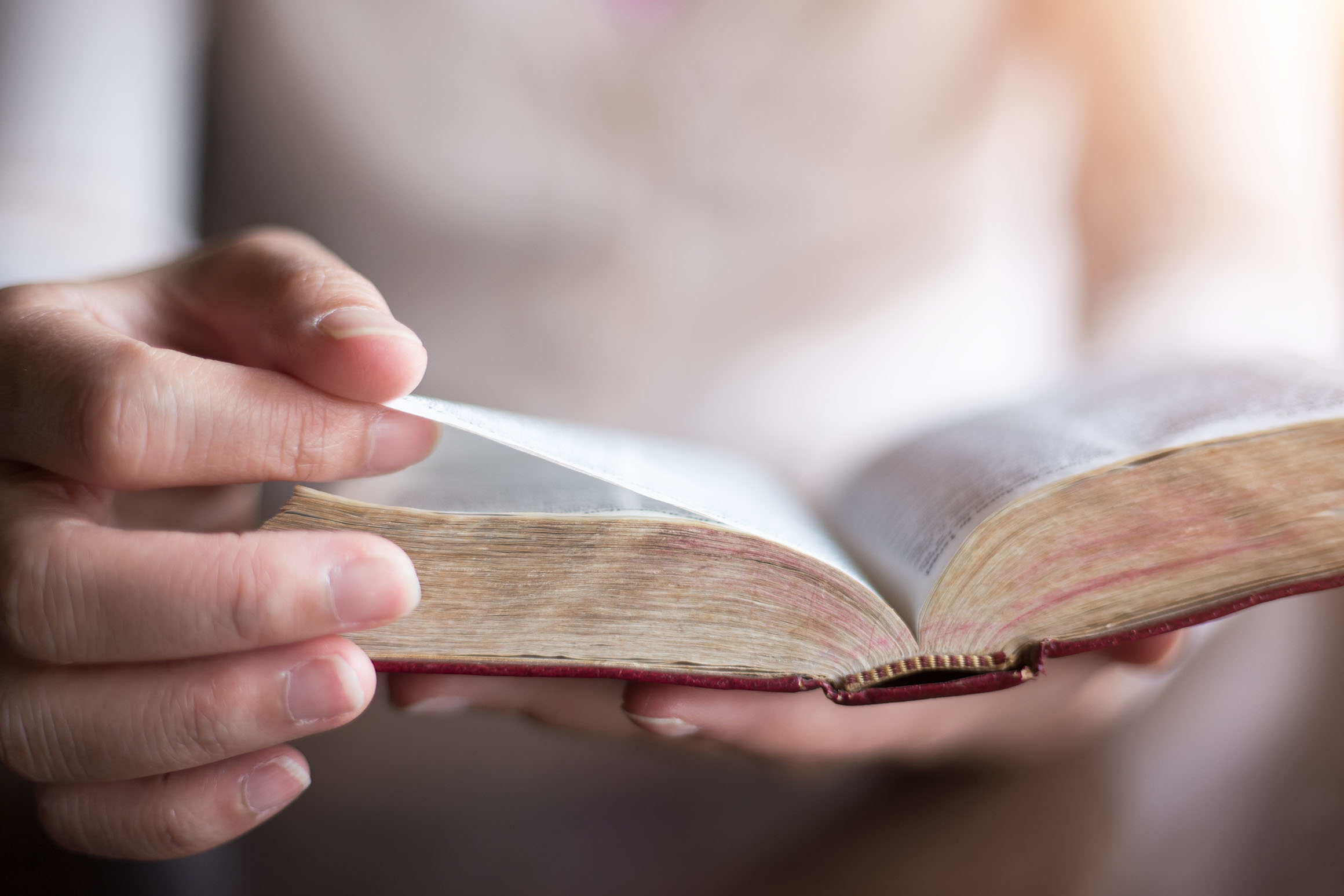 My Faith
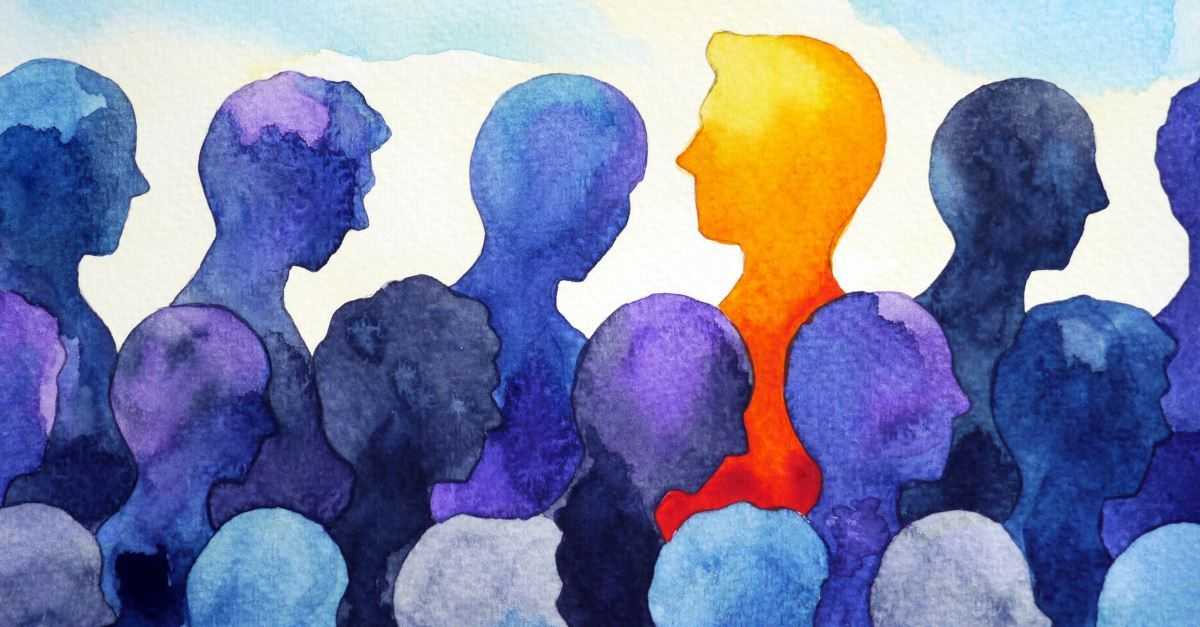 Your Faith
Kenny’s Church
Kenny does it ALL
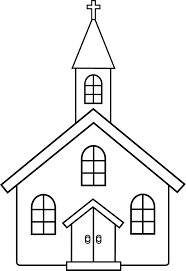 Visitors are NOT welcome
Now I plead with you, brethren, by the name of our Lord Jesus Christ, that you all speak the same thing, and that there be no divisions among you, but that you be perfectly joined together in the same mind and in the same judgment.
1 Corinthians 1:10
For it has been declared to me concerning you, my brethren, by those of Chloe's household, that there are contentions among you. 
1 Corinthians 1:11
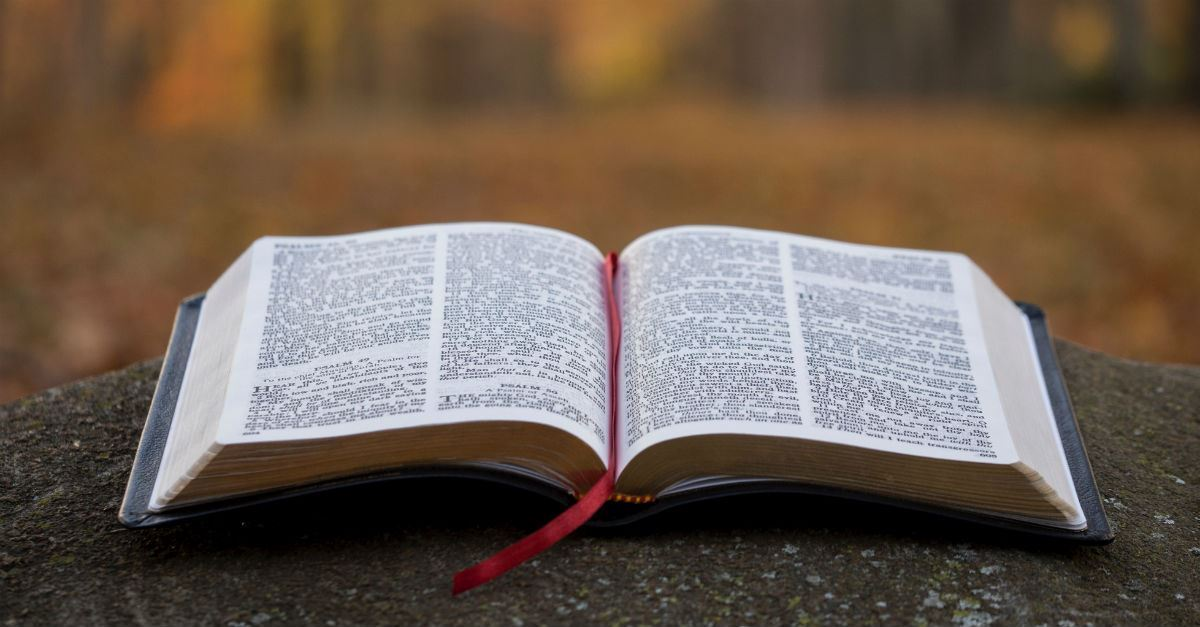 The Faith
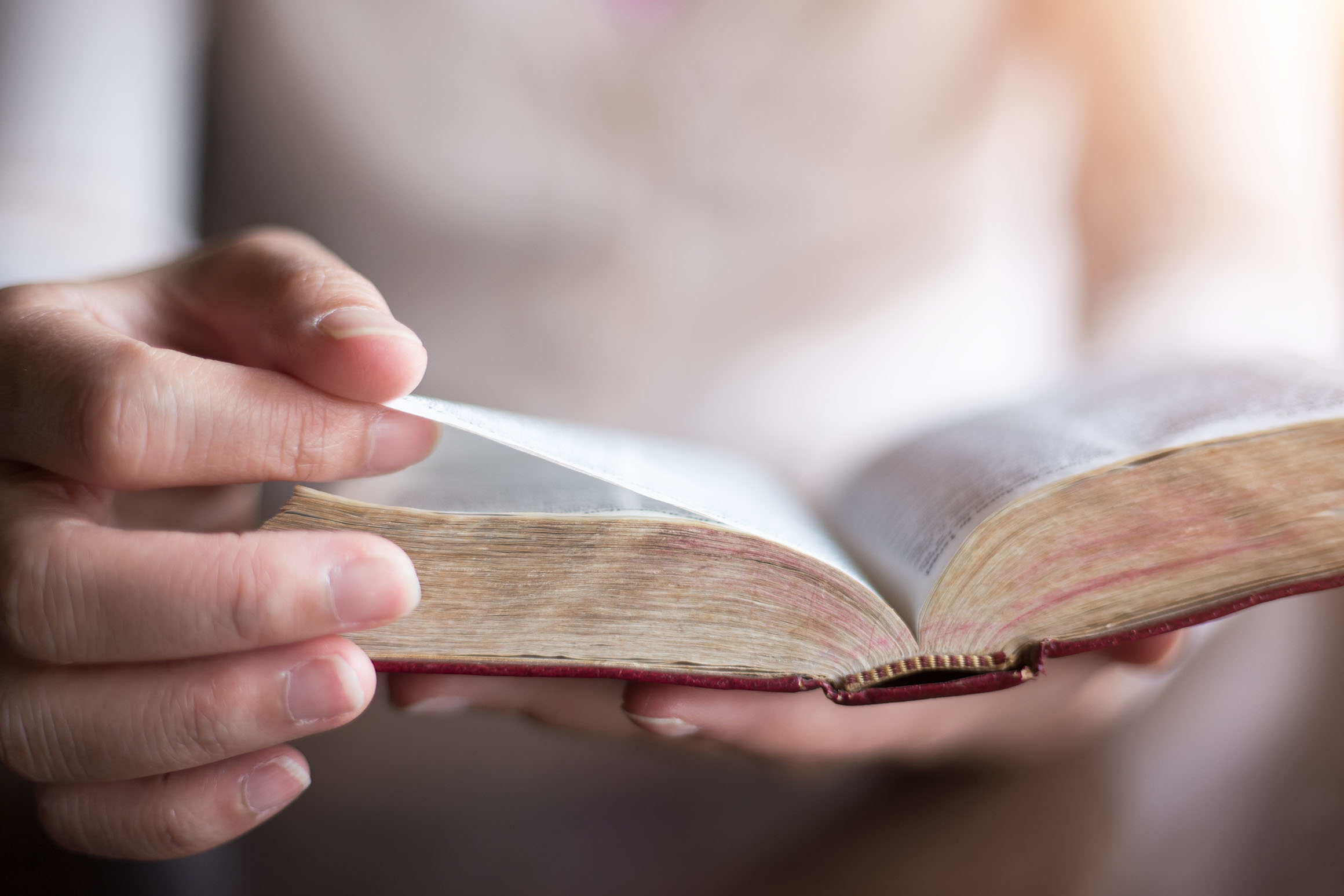 My Faith
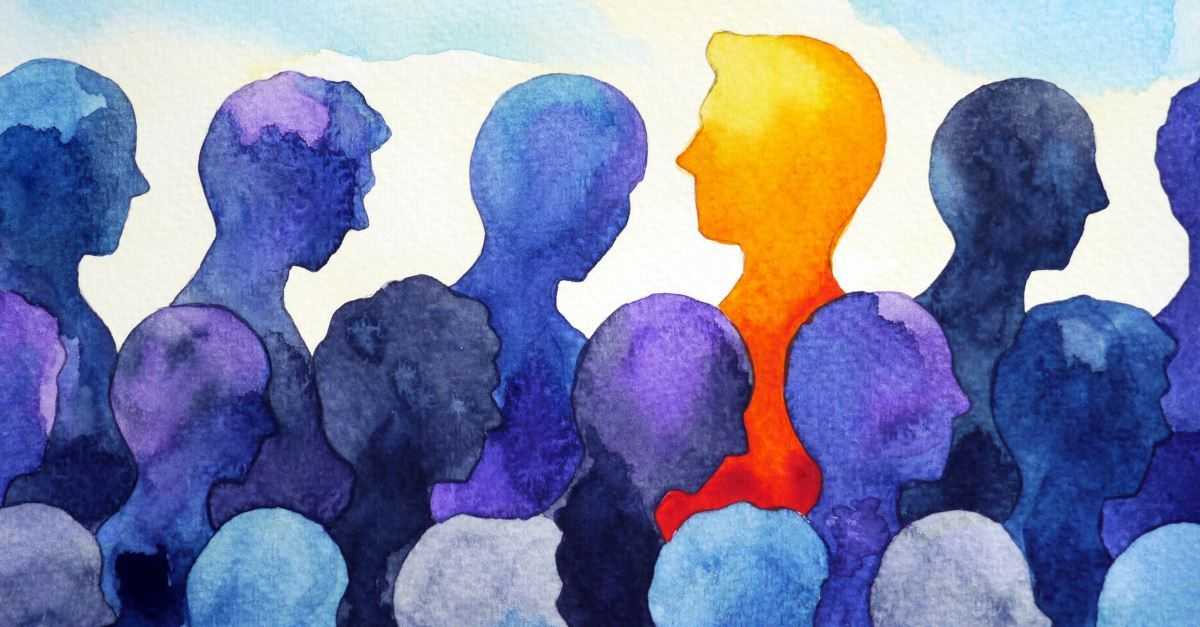 Your Faith
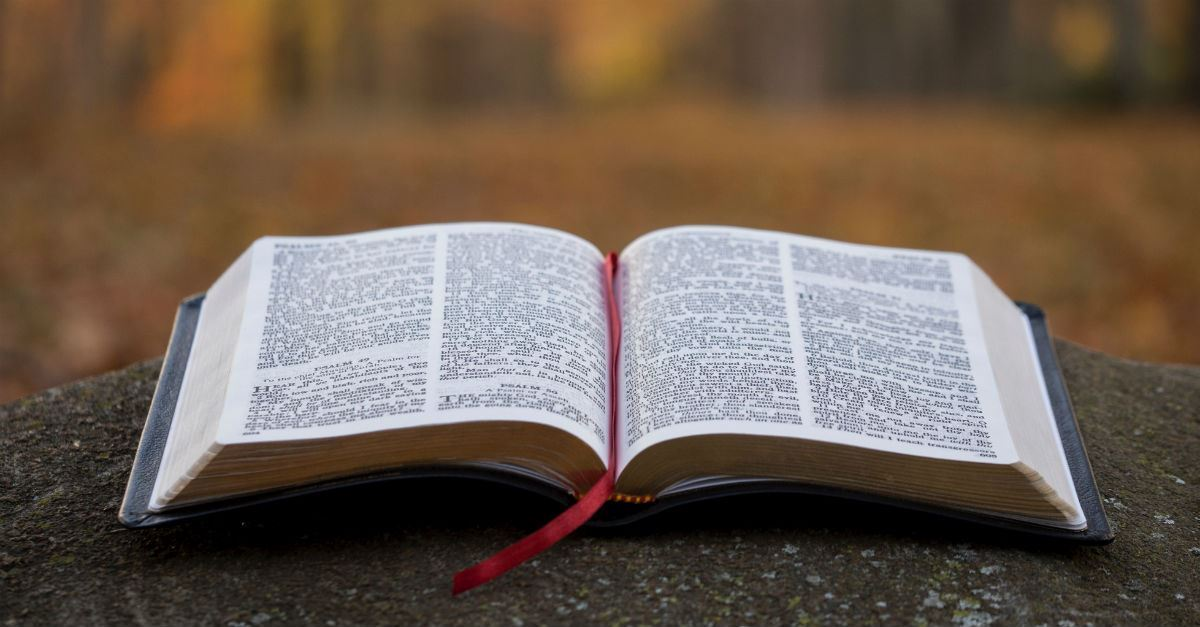 The Faith
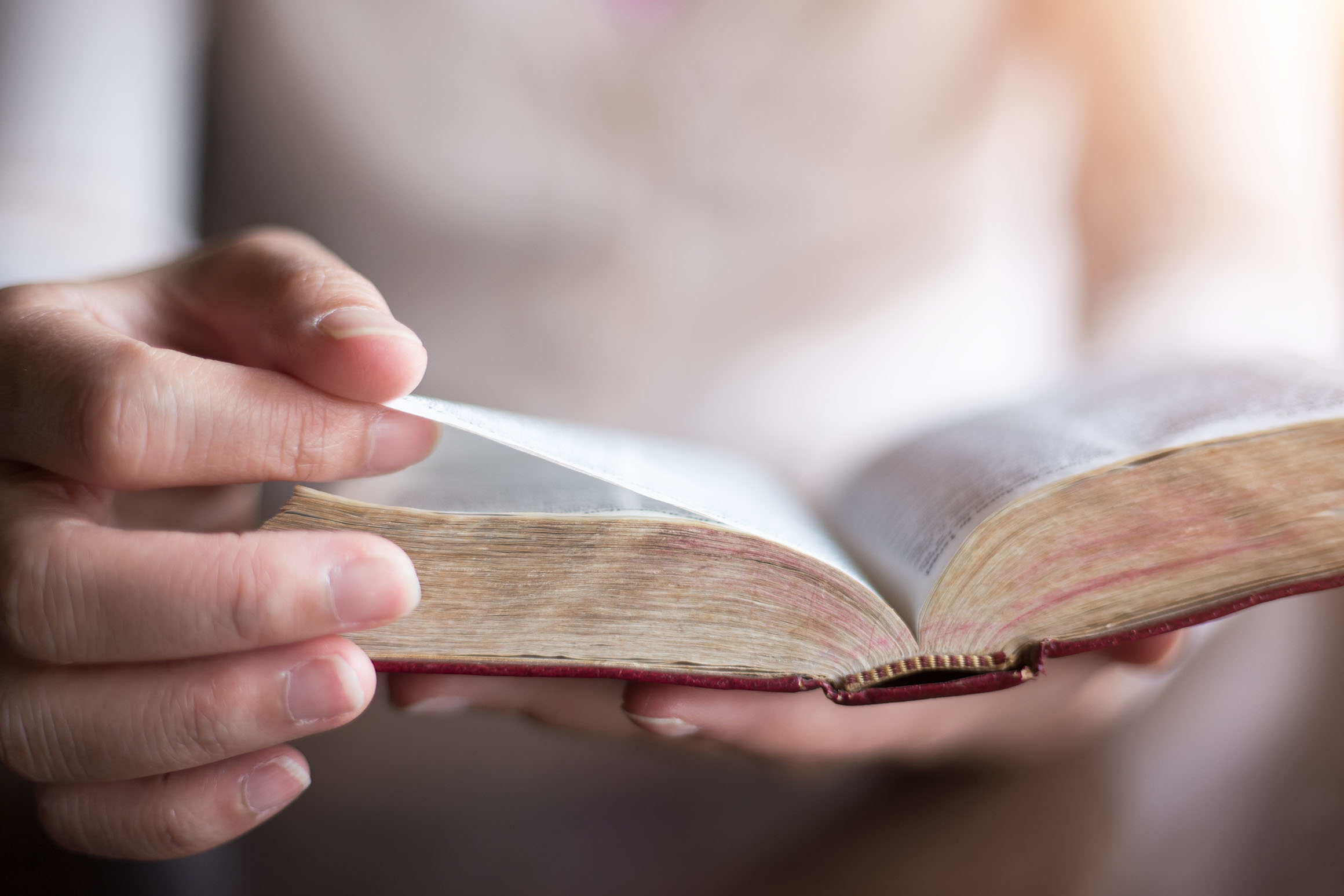 Romans 14 and 15
My Faith
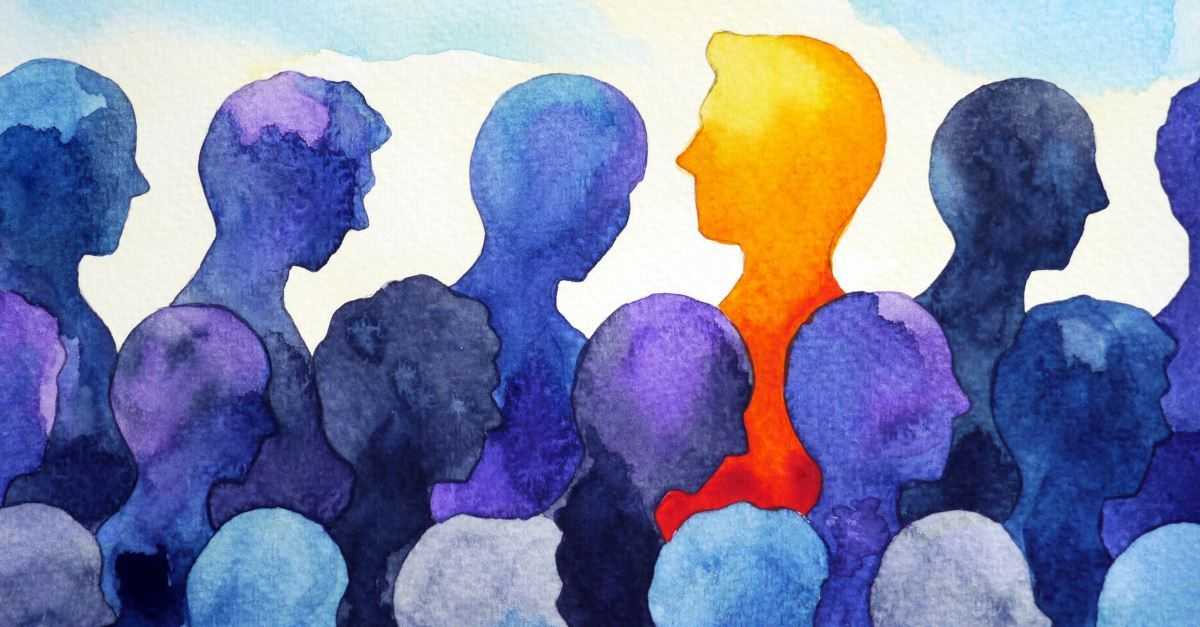 Your Faith
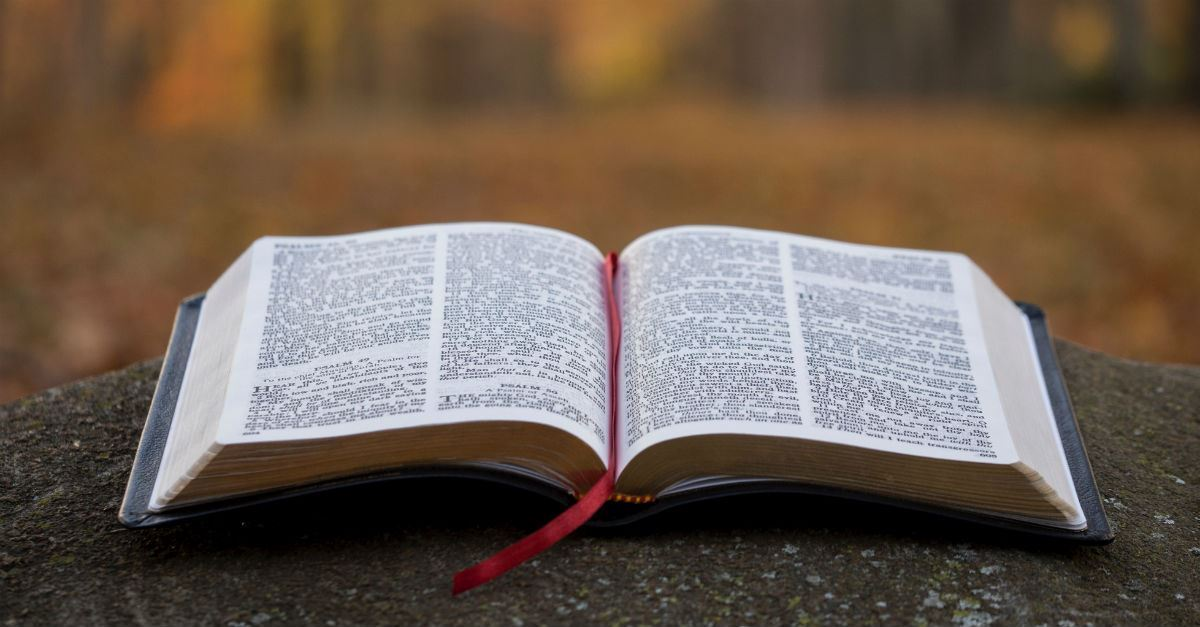 The Faith
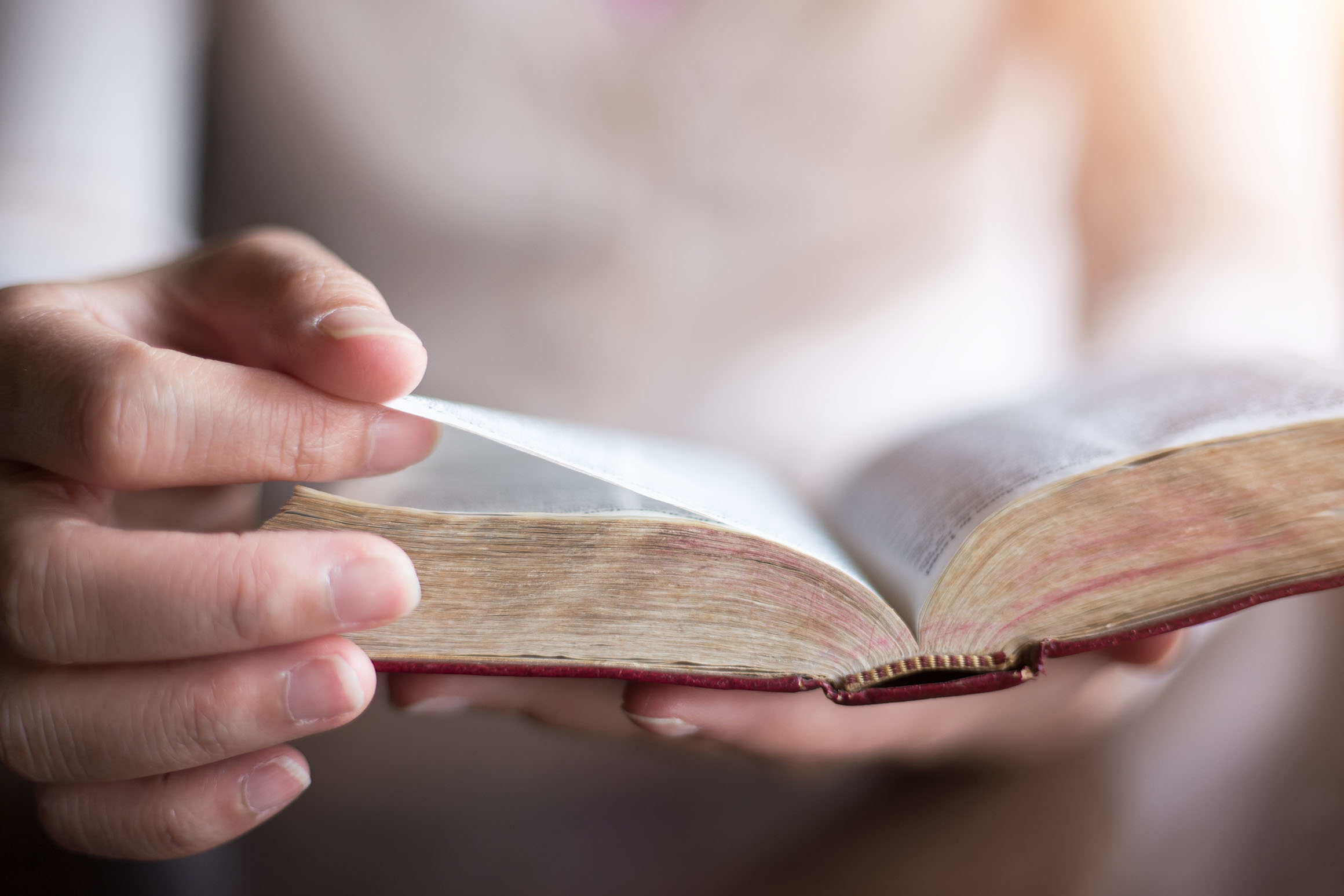 My Faith
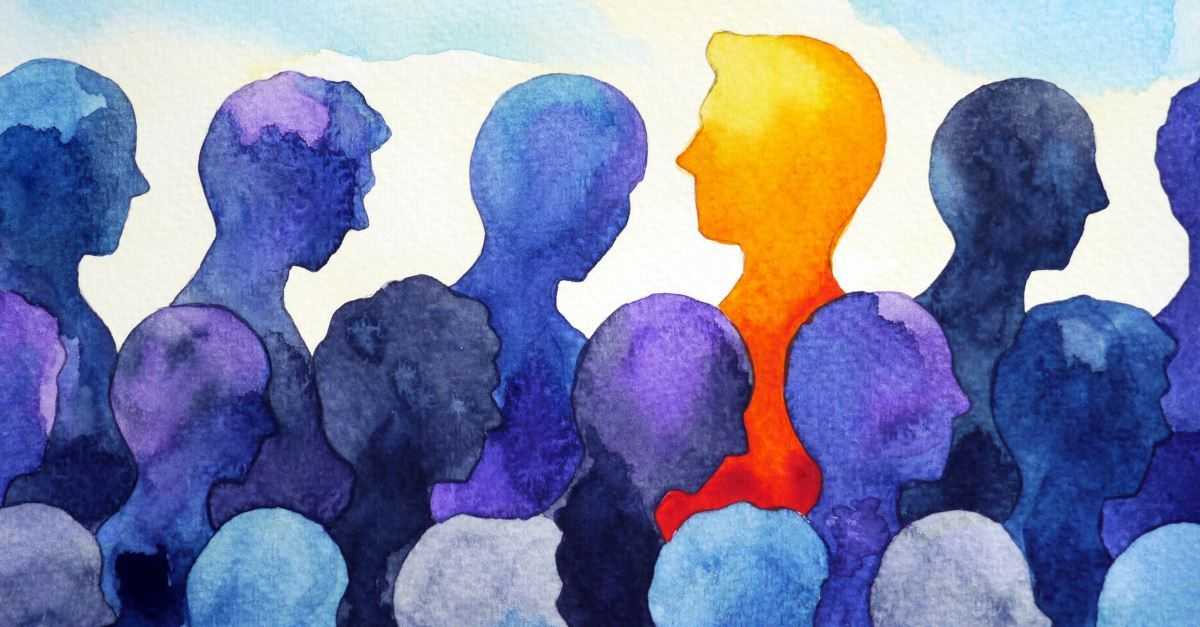 Your Faith